Промотехнології в сфері медійного видавництва
Вибірковий курс
Метою вивчення навчальної дисципліни
надання майбутнім фахівцям ґрунтовних знань та вмінь щодо теоретичних та прикладних аспектів технологій крос промоушену, 
BTL методів, 
нейролінгвістичного програмування, 
електронних, мультимедійних та кросмедійних видань
Які два основні блоки дисципліни буде розглянути?
Хай-тек технології
Хай-х’юм технології
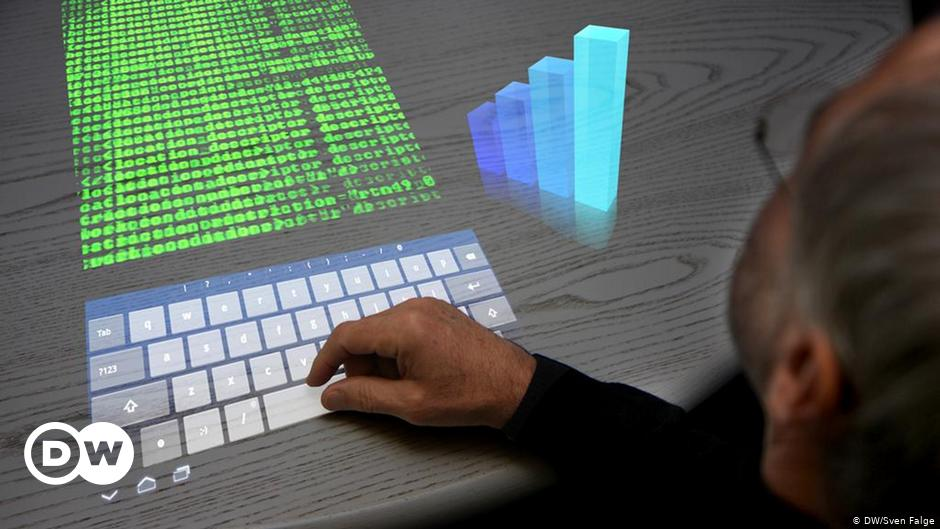 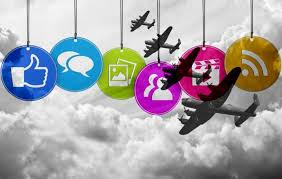 Які теми буде розглянуто?
Видавнича теорія інновацій та крос-медіа
Медіатехнології
Крос промоушен 
Промоакції